COVID-19WCTP MENTORS
Created by: Tammy Kirkland
From the National Board
They are assessing the situation
Will make needed accommodations to teachers that are affected (They did this for the teachers that were impacted by Hurricane Katrina and have done it for other national disasters)
The unknown: Is we don’t know what this “accommodation” will be but all we need to know is that it will be
WCTP Actions
Modifying Face-to-Face mentoring
Creating a COVID-19 Module in WCTP 601
Starting next week, for as long as school is out or necessary, I will hold daily Zoom meetings Monday-Thursday. A schedule will provided later this week. 
Communication doors are wide open to candidates and mentors
Points
The NB will accommodate affected teachers
The WCTP will take additional action
What does the impacts of COVID-19 mean to the WCTP?
Candidate support will continue
Traditional online candidate support should continue as usual
Face-to-Face will make needed accommodations
Points
The NB will accommodate affected teachers
The WCTP will take additional action
WCTP candidate support will continue
Face-to-Face Mentors
You have the choice (for the time being) to continue to meet face-to-face or move to online
However, if even one candidate is opposed to meeting face-to-face, the group should meet online. 
The WCTP suggests to move online
Mentors need to avoid holding both face-to-face and online meetings
Candidates are scared. They need our support
F.Y.I.
I’m mentoring too this semester.

While I intended to continue to mentor Face-to-Face, the national situation is evolving quickly. 

I got scared and changed to online!
Points
The NB will accommodate affected teachers
The WCTP will take additional action
WCTP candidate support will continue
Face-to-Face mentors can remain Face-to-Face or move online (the WCTP suggests online)
Go to https://zoom.us
What does Online Look like for Face-to-Face Mentors
Zoom meetings 
Because you already have a relationship with the candidates and have already been working with them, it is the mentor’s choice as to whether you require your candidates to complete the assignments in WCTP 601
Facts about Zoom for Face-to-Face Mentors
You will have a “Free” account
40 minute meeting limit
You still need to get your 4 hours a month in with your candidates
Two ways to get 4 Hours
Meet twice a month. When meeting ends, just log back in and continue
Hold a weekly 40 minute meeting
Points
The NB will accommodate affected teachers
The WCTP will take additional action
WCTP candidate support will continue
Face-to-Face mentors can remain Face-to-Face or move online (the WCTP suggests online)
All mentors should create a FREE Zoom account if you do not already have a Zoom account
Mentor Time Sheets
Mentors, record the dates and times of your Zoom meetings
Required to get paid by the University
Zoom Help
I will create a “How To” Zoom video tomorrow. 
The video will be hosted on the WCTP/Mentors tab
The password always has been and always will be wctp1848
I will send out a Remind when the video is ready for viewing
Online Zoom Mentor Meeting
Let’s practice
Thursday at 10:00 am
How to join?
Login to your Zoom account
Click “Join A Meeting”
Type in meeting ID: 467-988-179
Points
The NB will accommodate affected teachers
The WCTP will take additional action
WCTP candidate support will continue
Face-to-Face mentors can remain Face-to-Face or move online (the WCTP suggests online)
All mentors should create a FREE Zoom account if you do not already have a Zoom account
Mentor Zoom meeting: Thursday, March 19, at 10:00 am. Meeting ID: 467-988-179
Mentor Actions
EVERY mentor should go ahead and create a FREE Zoom account
Online Mentors: Contact ALL your candidates this week to check in on them.
Face to Face Mentors: Contact all your candidates this week to inform them of your decision to remain Face-to-Face or go Online. (The informational Zoom video will show you how to schedule meetings. You can create a schedule and share it with them after you’ve viewed the video
Reach out to me if you need ANY help or assistance
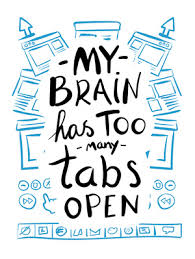 I am SURE that I forgot something or that you have questions! Call me or email me. I’m here!